H->bb Overview and Aims
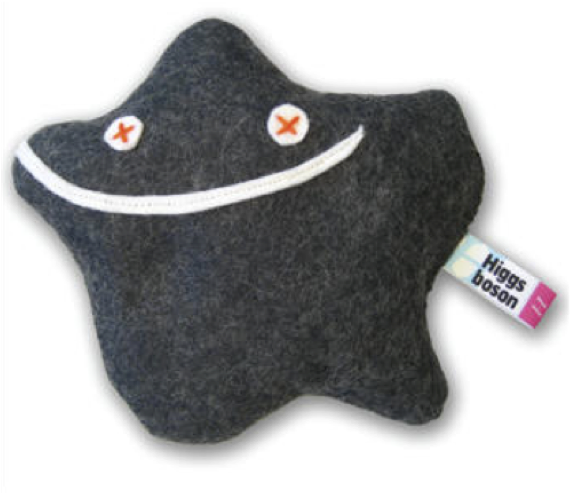 Ricardo Gonçalo (RHUL)

HSG5 Workshop at JINR, Dubna, 10 May 2011
The story so far…
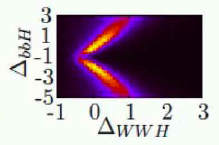 H->bb channel essential for Higgs searches
Essential to determine Higgs couplings: see Sven Heinemeyer’s talk
Probes important mass region just above LEP limit
“Bumps” in other channels will need confirmation
Last H->bb results from boosted VH Monte Carlo study at 14TeV
Every channel helps!…

H->bb activities for past few months:
Most effort has been into WH->lνbb analysis – aimed for Summer conferences
Both on un-boosted and boosted analyses 
Other activities also important for now or for later: ZH, ttH, VBF H->bb

A few people in several groups involved:
Academia Sinica: WH, ZH, cut-based analysis, pileup studies
Argonne: WH, cut-based analysis, muon reconstruction
Edinburgh: boosted WH, W+jets backgrounds
Glasgow: ttH, cut-based analysis, multivariate analysis
LIP Lisbon: WH, cut-based analysis, jet studies
Liverpool/Birmingham: WH, ZH, cut-based & multivariate analysis, b tagging
LMU Munich: WH cut-based analysis, QCD background, NLO MC validation
UCL London: boosted WH/ZH
Victoria: VBF H->bb, trigger studies
Wisconsin: WH, cut-based & multivariate analysis
… and more…
2
HSG5 H->bb - 10/5/2011
Ricardo Gonçalo
Un-boosted WH analysis
Cut-flow comparison between various groups
First done in rel.15, re-done to check migration to rel.16
Analysis cuts established and almost final (see below)
Several ongoing studies to finalize analysis selection:
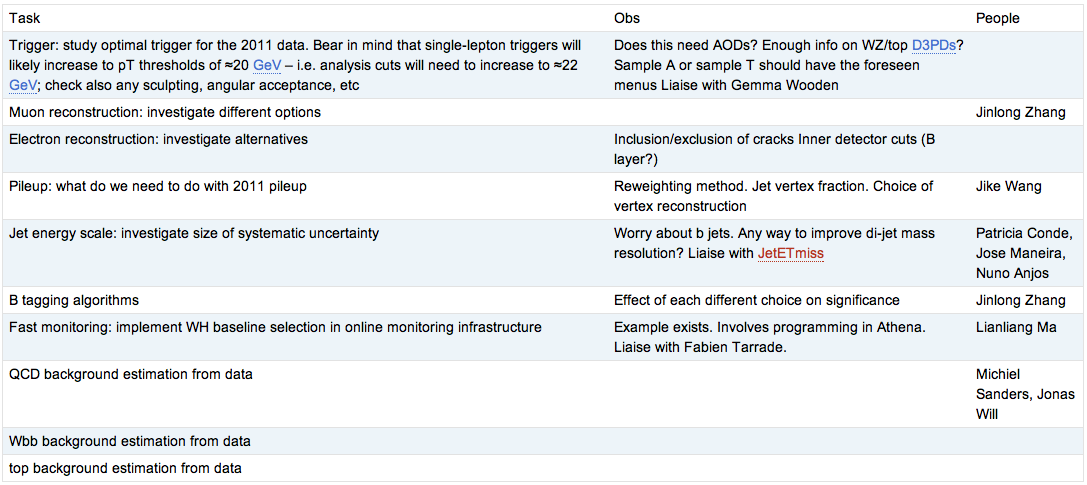 Ricardo Gonçalo
HSG5 H->bb - 10/5/2011
3
WH analysis
Analysis cuts almost frozen

Additions & changes:
Number of jets/b-tagged jets:
Allowing >2 jets enhances tt background => cut at Njet==2
Cut on Δϕ(H,W) > 2.5
Signal mostly back to back
B-tagger & working point:
Plan to use IPD3+SV1
Decide on working point
Interact with H.F.-tagging group 
See talks by Andy and Paul later

To be discussed:
Background determination
Systematic uncertainties
Ricardo Gonçalo
HSG5 H->bb - 10/5/2011
4
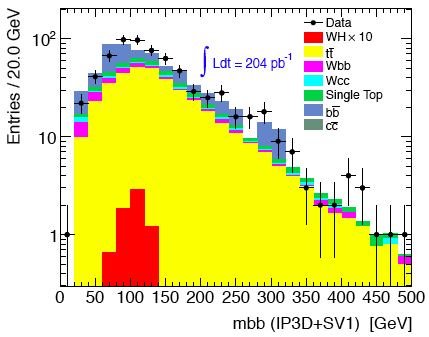 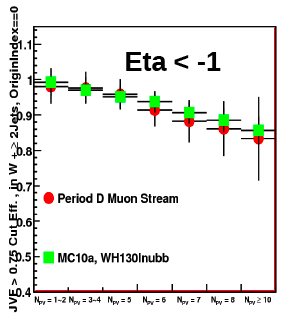 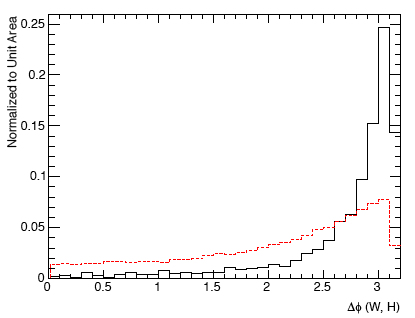 ttbar
WH
Some recent results:
Cut on Δϕ(H,W) > 2.5
Signal eff. 80%
tt eff. 42%


Effect of JVF well described by MC

Method being developed to determine QCD background

Improvements from use of multivariate analysis

2011 data (0.2fb-1) reasonably well described by MC
But need to control bb background
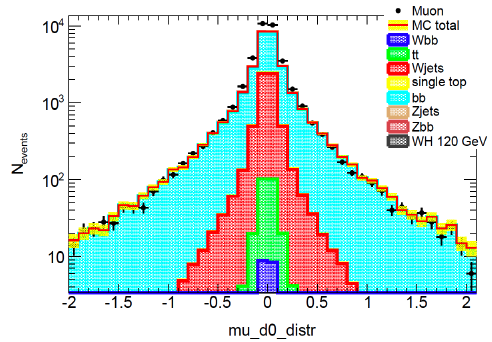 Jike Wang
Lianliang Ma
Jonas Will
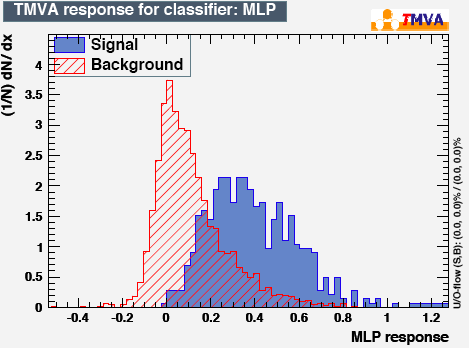 Paul Thompson
Lianliang
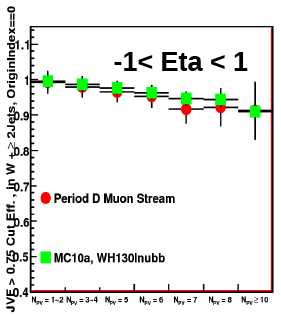 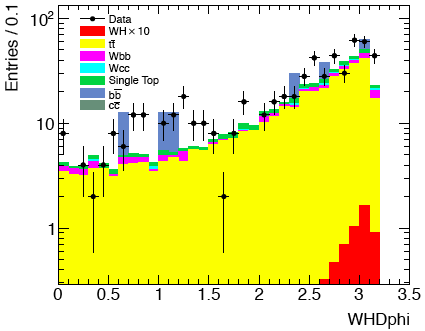 Ricardo Gonçalo
HSG5 H->bb - 10/5/2011
5
Boosted WH analysis
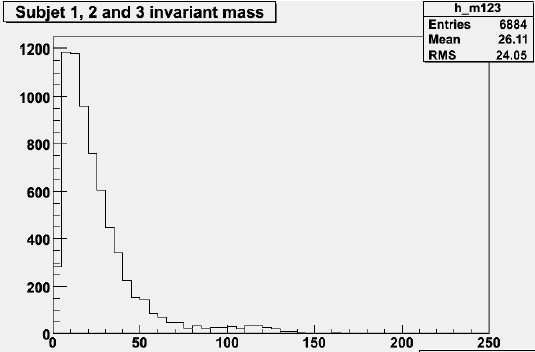 Chiara Debenedetti
Higher sensivity than un-boosted
With 1fb-1 should be able to reject ≈6xSM for low-mass Higgs versus ≈10 – 12xSM for WH/ZH (stat. only)
But relies on difficult techniques now being commissioned
Essential to dominate technique and extract results this year! 

Currently:
Optimizing cuts for 7TeV: 0.7% signal efficiency with 14 TeV cuts
Add b tagging to boosted jets
NLO WH->bb validation
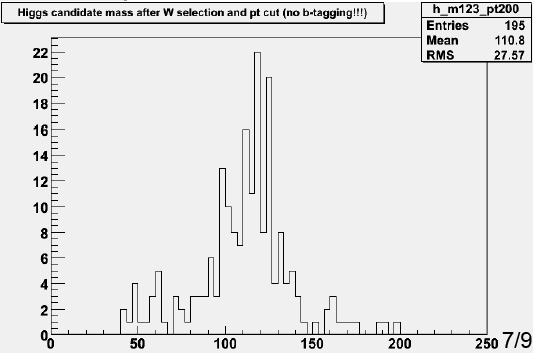 Ricardo Gonçalo
HSG5 H->bb - 10/5/2011
6
ZH analysis
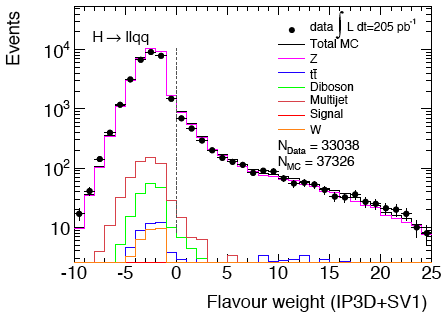 Recently re-visited ZH analysis

Applied heavy-Higgs H->ZZ analysis to low mass and 2011 data

Reject 12xSM with 1fb-1 
Statistical errors only
May still be optimized

Will try to include in Summer note
Andrew Mehta
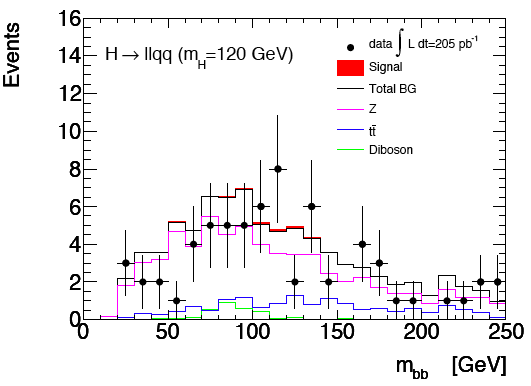 Ricardo Gonçalo
HSG5 H->bb - 10/5/2011
7
ttH analysis
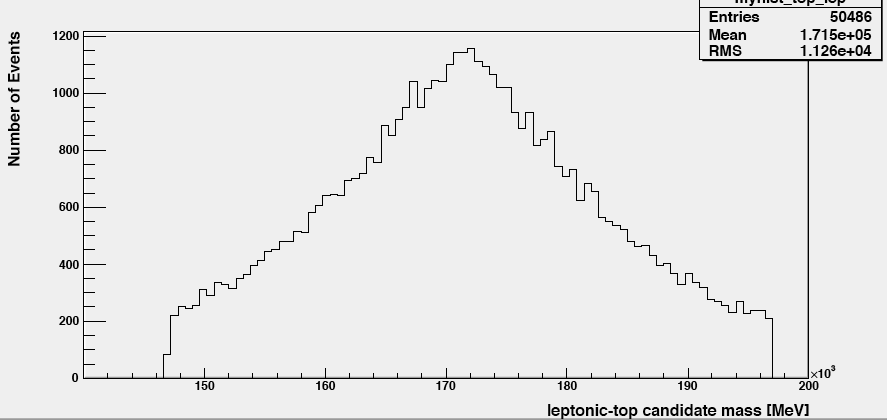 Some recent progress on this channel
Cut-based and multivariate analyses ongoing
Expecting more progress soon!
Donny Quilty
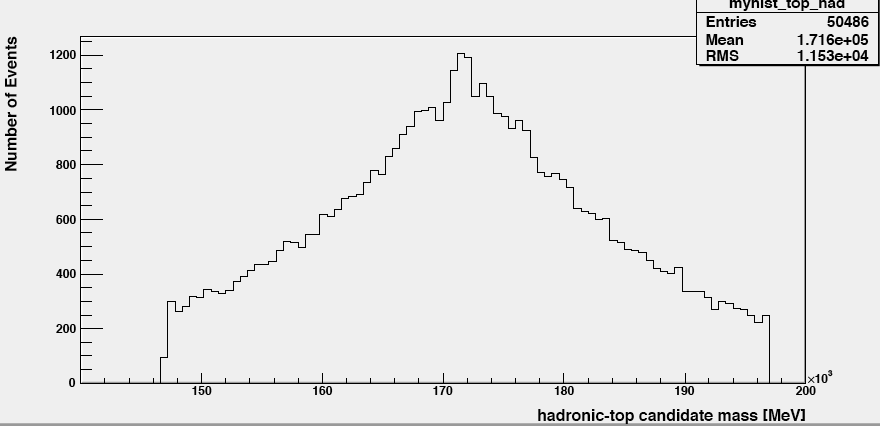 Ricardo Gonçalo
HSG5 H->bb - 10/5/2011
8
VBF H->bb analysis
Difficult channel
Challenging trigger 
Working with jet trigger experts
Short- to medium-term solution found (up to ≈2E33)
HLT 2b + L1 jets

Rough estimation gives similar event numbers to all-hadronic VBF H->τhτh

Testing data-driven background determination method:
Get bb background from ratio of single- to double-b tagged events in control region
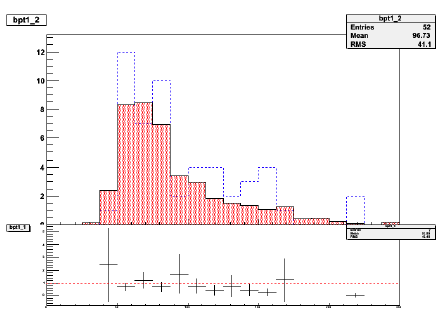 Ricardo Gonçalo
HSG5 H->bb - 10/5/2011
9
CONF note for EPS-HEP 2011
Editors: Paul Thompson, Andrew Mehta, Patricia Conde-Muiño

Title: “Searches for a Higgs boson decaying to a b-quark pair with the ATLAS detector at the LHC”

Tight time scale:
First INT note draft should be ready on 10 June
To be finished by the end of the month
Data frozen for EPS on 22 June – expect final calibrations etc
CONF note circulated early July to be approved before conference
Conference starts 21 July

Notes:
Need this material for H->bb poster accepted at EPS-HEP 
Could re-use the existing CDS number (ATL-COM-PHYS-2010-929)
SVN area for notehttps://svn.cern.ch/reps/atlasgrp/Physics/Higgs/HSG5/data_7TeV/ATL_COM_PHYS_2010_929/trunk/
Ricardo Gonçalo
HSG5 H->bb - 10/5/2011
10
H->bb poster for EPS-HEP
H->bb searches with the ATLAS detector at the LHC

	The H -> bb channel is extremely important for the observation of a Higgs boson signal at the LHC. In the Standard Model, this channel would provide a significant contribution to the Higgs boson search in the low mass region, where this decay mode constitutes the dominant Higgs decay channel. Due to the enormous jet production cross-section at the LHC, the search must target channels where the Higgs boson is produced in association with a weak boson, a pair of top quarks, or jets separated by a rapidity gap. It also requires complex techniques to reconstruct the signal and separate it from an overwhelmingly large background. We present the status of Higgs searches in the H->bb channel currently being performed within ATLAS.
The poster abstract was accepted by the conference
Will be presented by Patricia (random selection among list of volunteers)
Ricardo Gonçalo
HSG5 H->bb - 10/5/2011
11
Today’s agenda
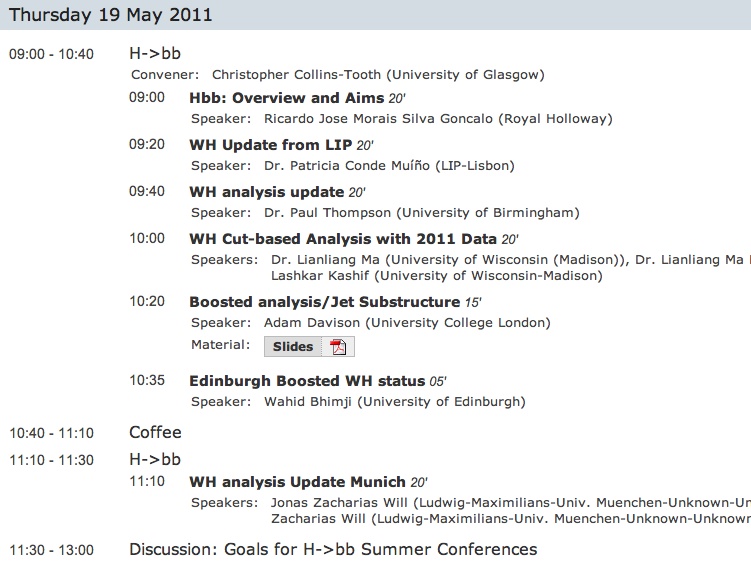 Ricardo Gonçalo
HSG5 H->bb - 10/5/2011
12
Backup
Ricardo Gonçalo
HSG5 H->bb - 10/5/2011
13
The Grand Plan
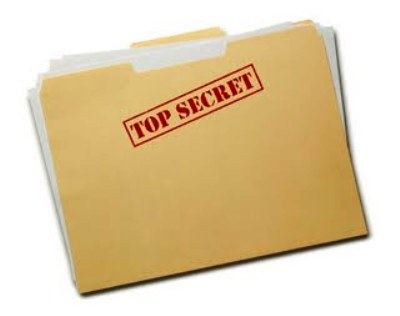 Get CONF note out for EPS 
This will set the basis for later work
Contribute to ATLAS or LHC Higgs combination asap
Plan for a paper at end of this year or early 2012
This must include remaining channels and boosted Higgs techniques
Ricardo Gonçalo
HSG5 H->bb - 10/5/2011
14